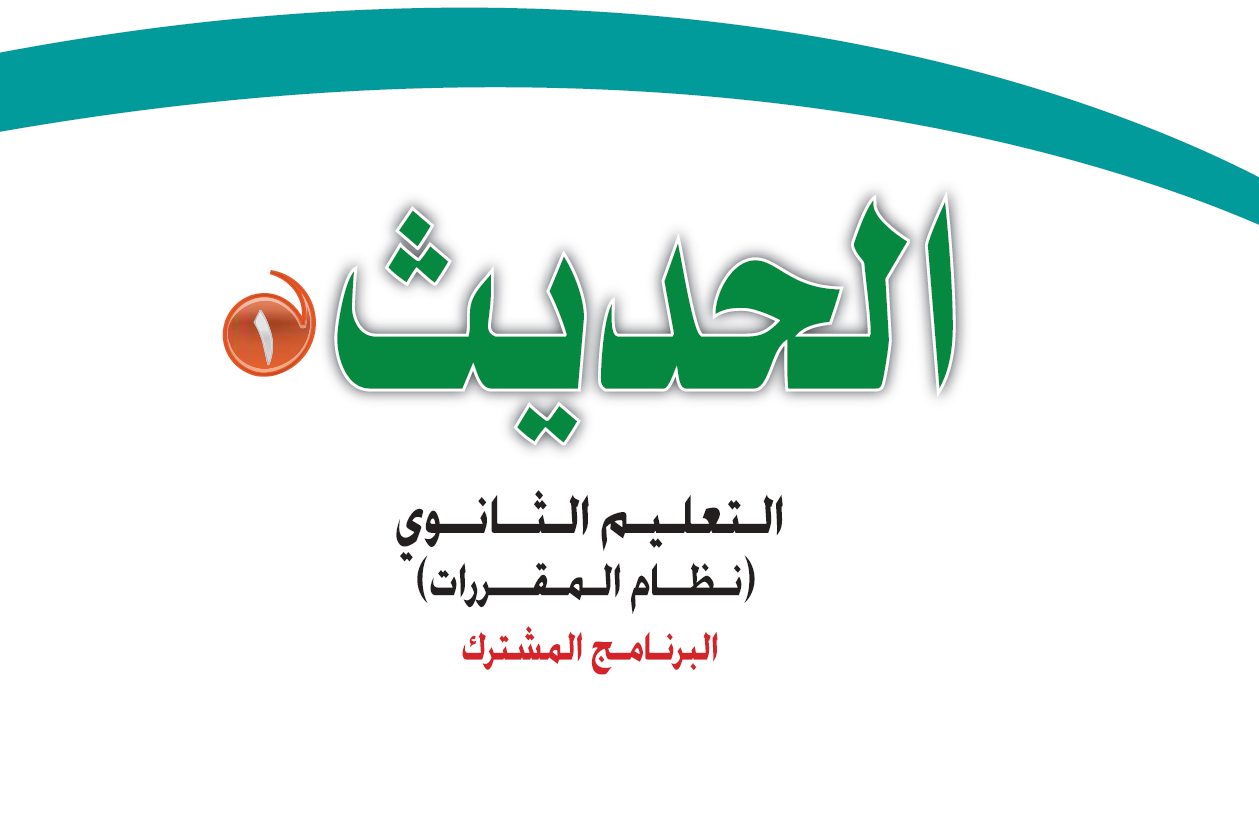 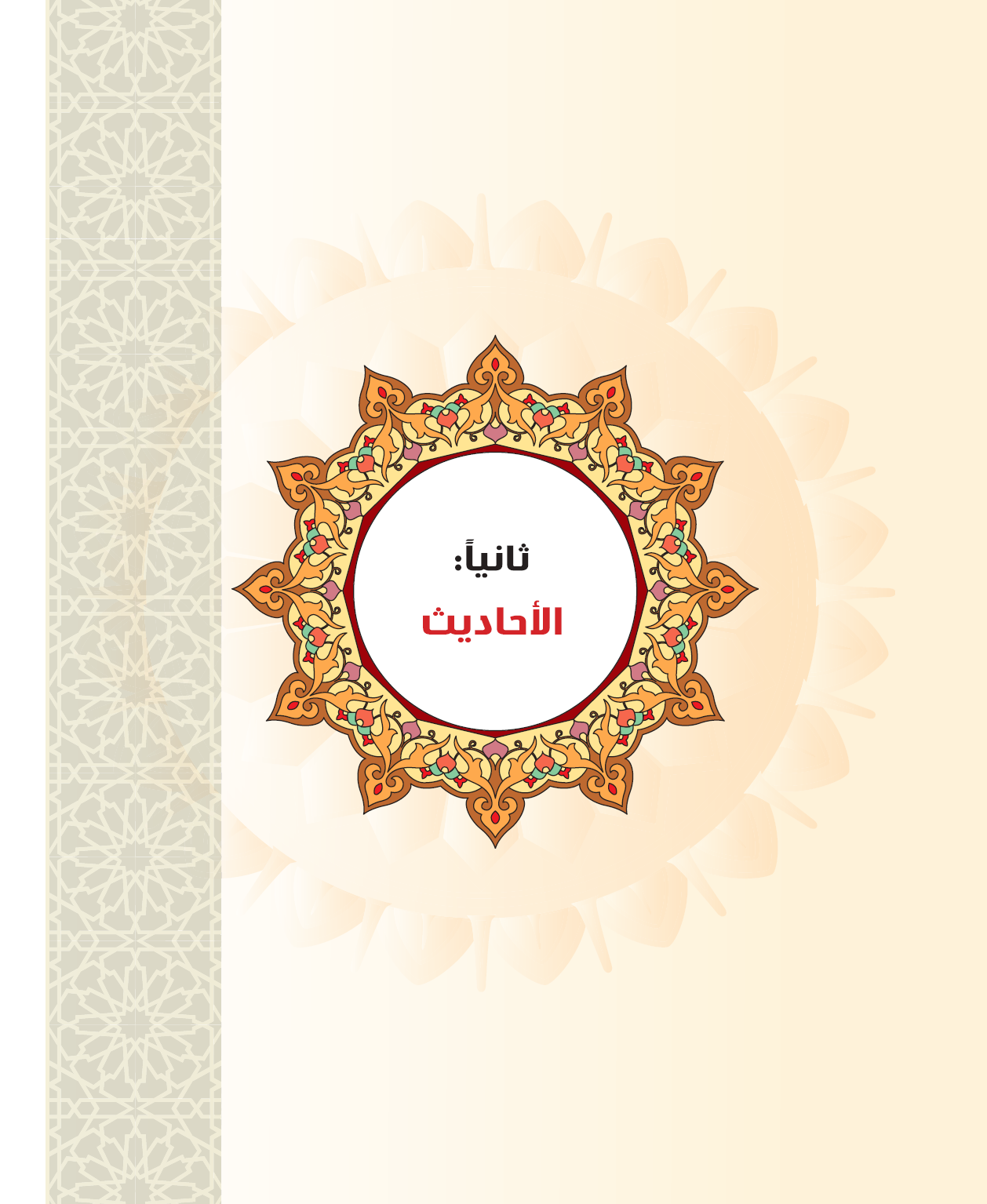 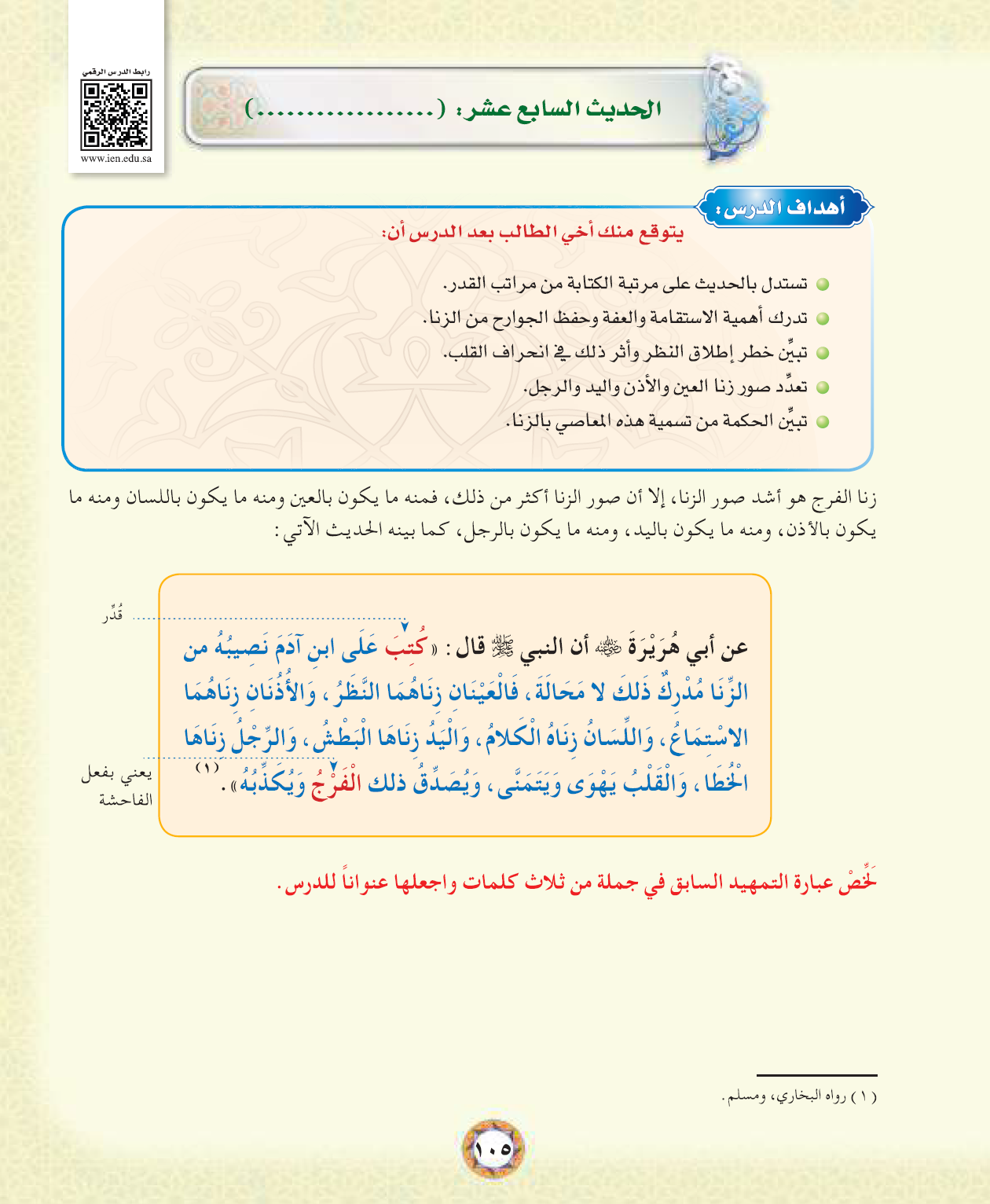 تعدد صور الزنا
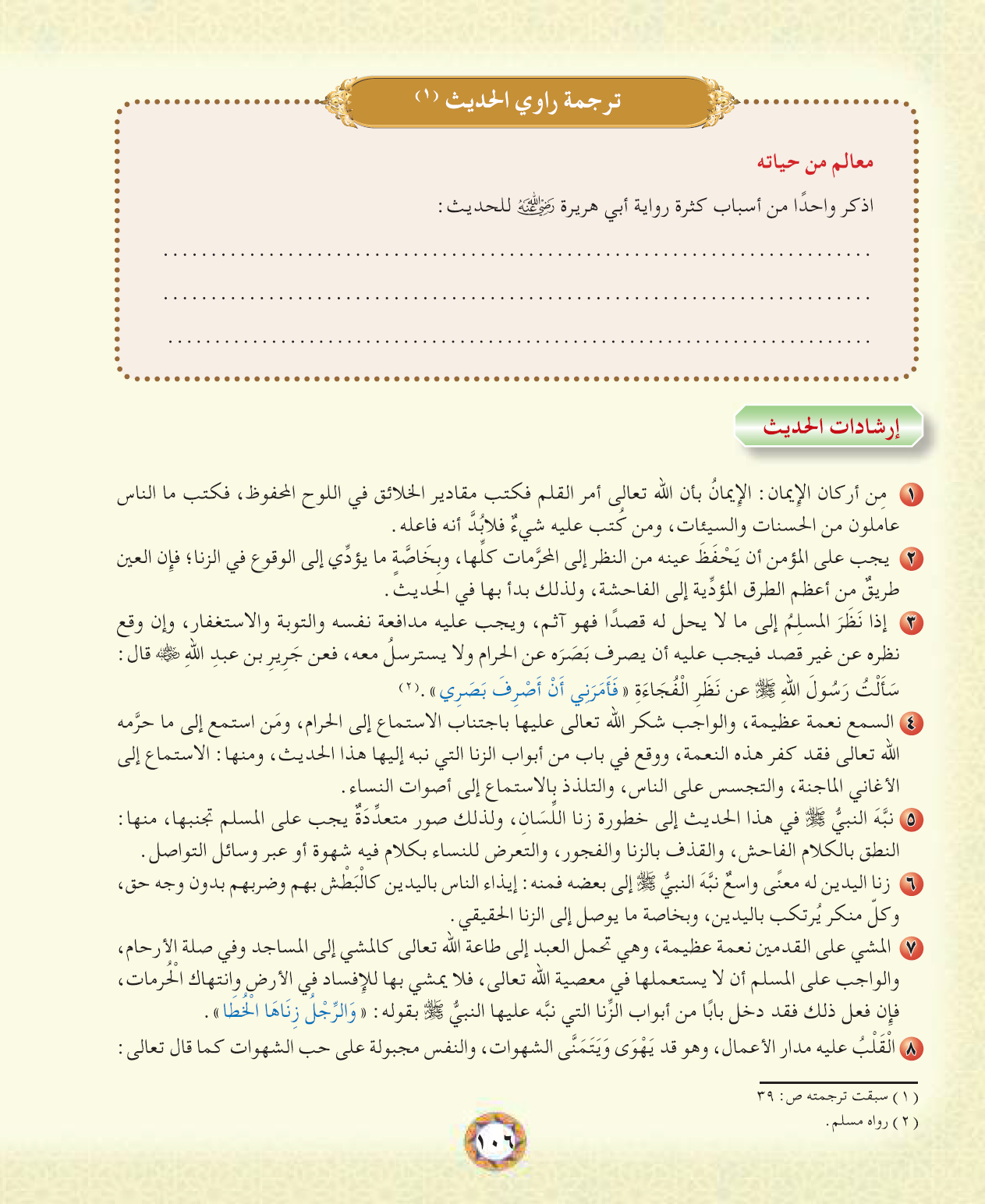 كثرة ملازمته للنبي   وحرصه على العلم وحفظه
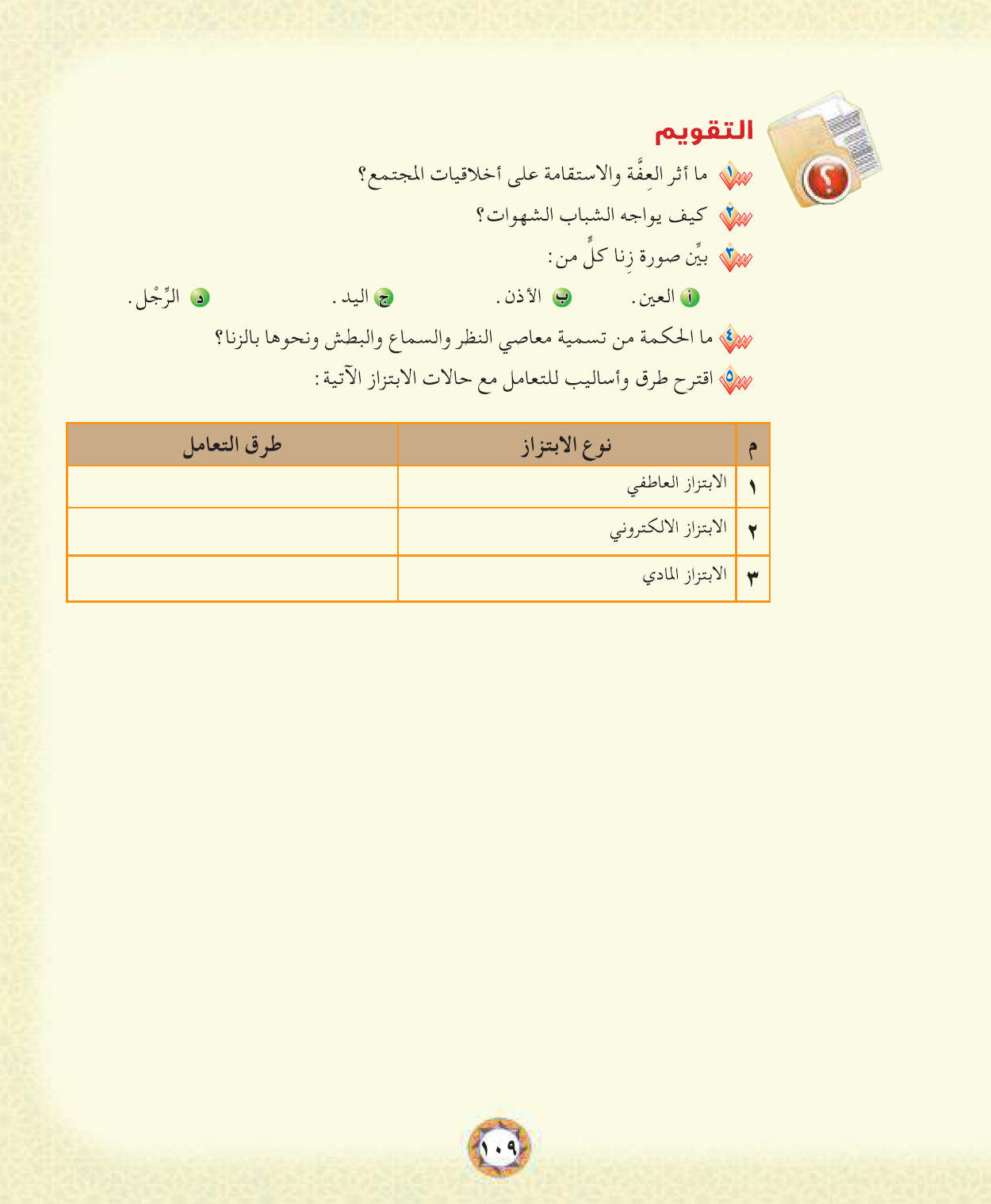 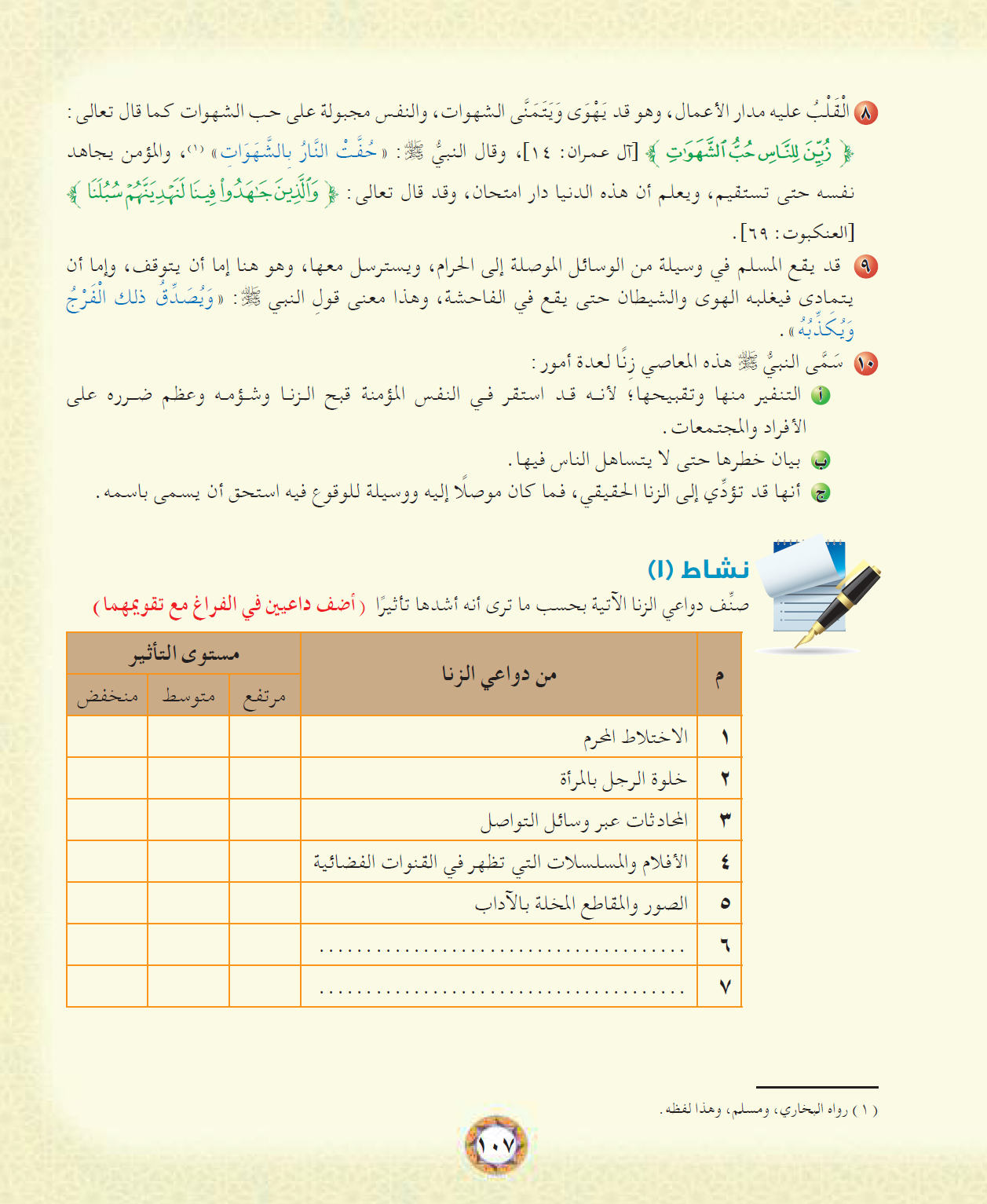 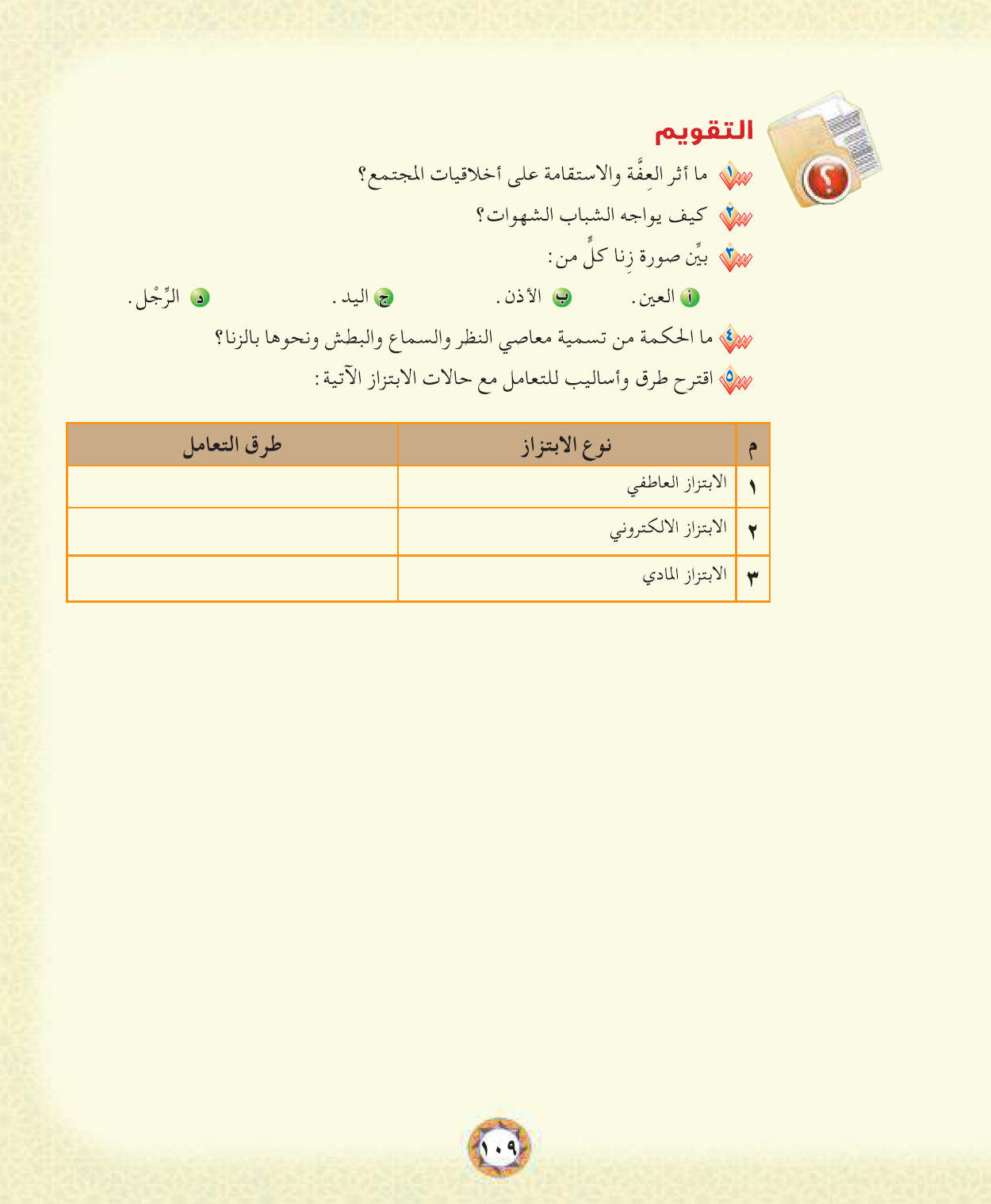 ج4:





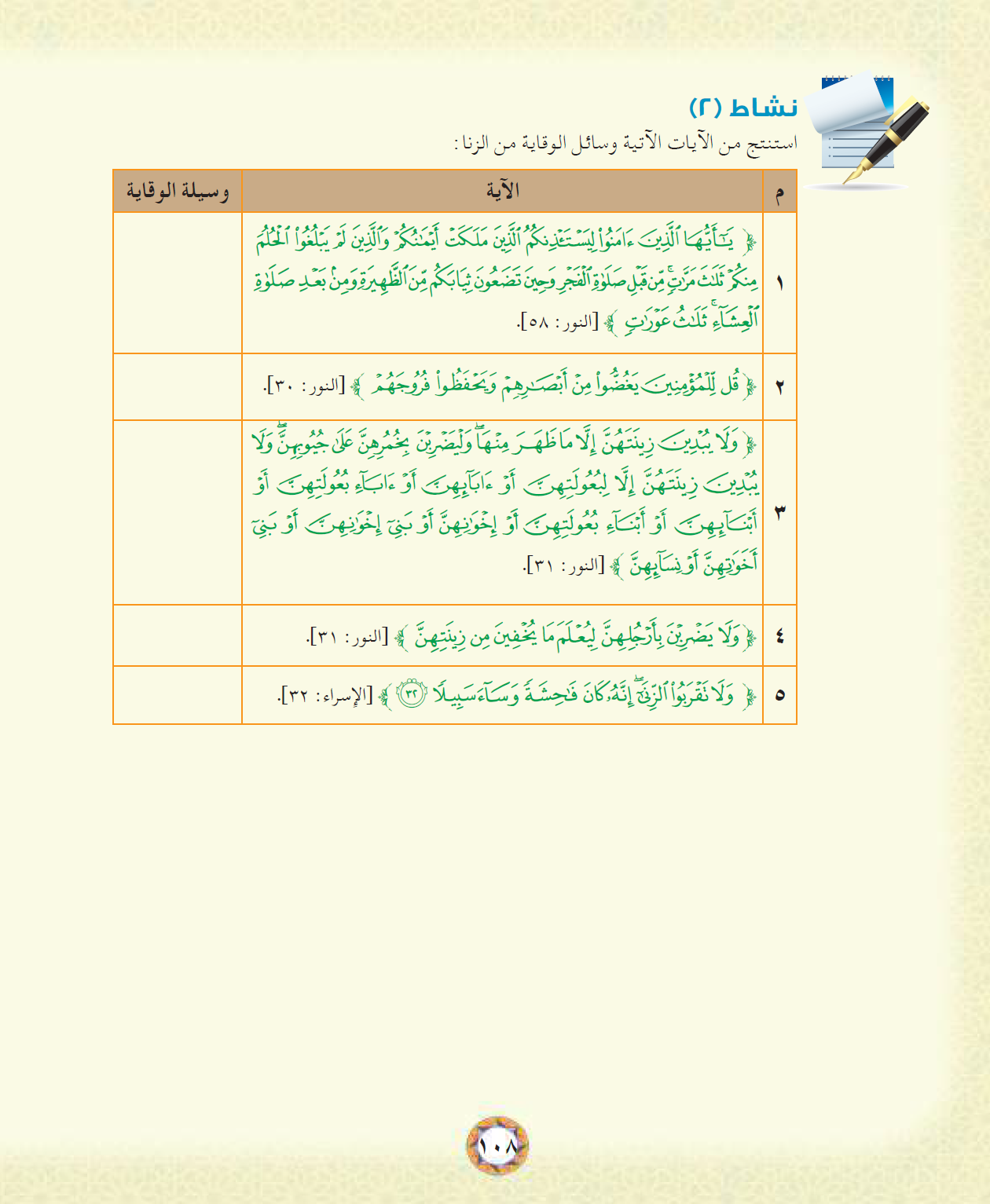 حفظ
الاستئذان في
الدخول
غض البصر
لبس الحجاب
و
عدم اظهار الزينة
ترك ما يثير الفتنة
الابتعاد عن أسباب الوقوع في الزنا
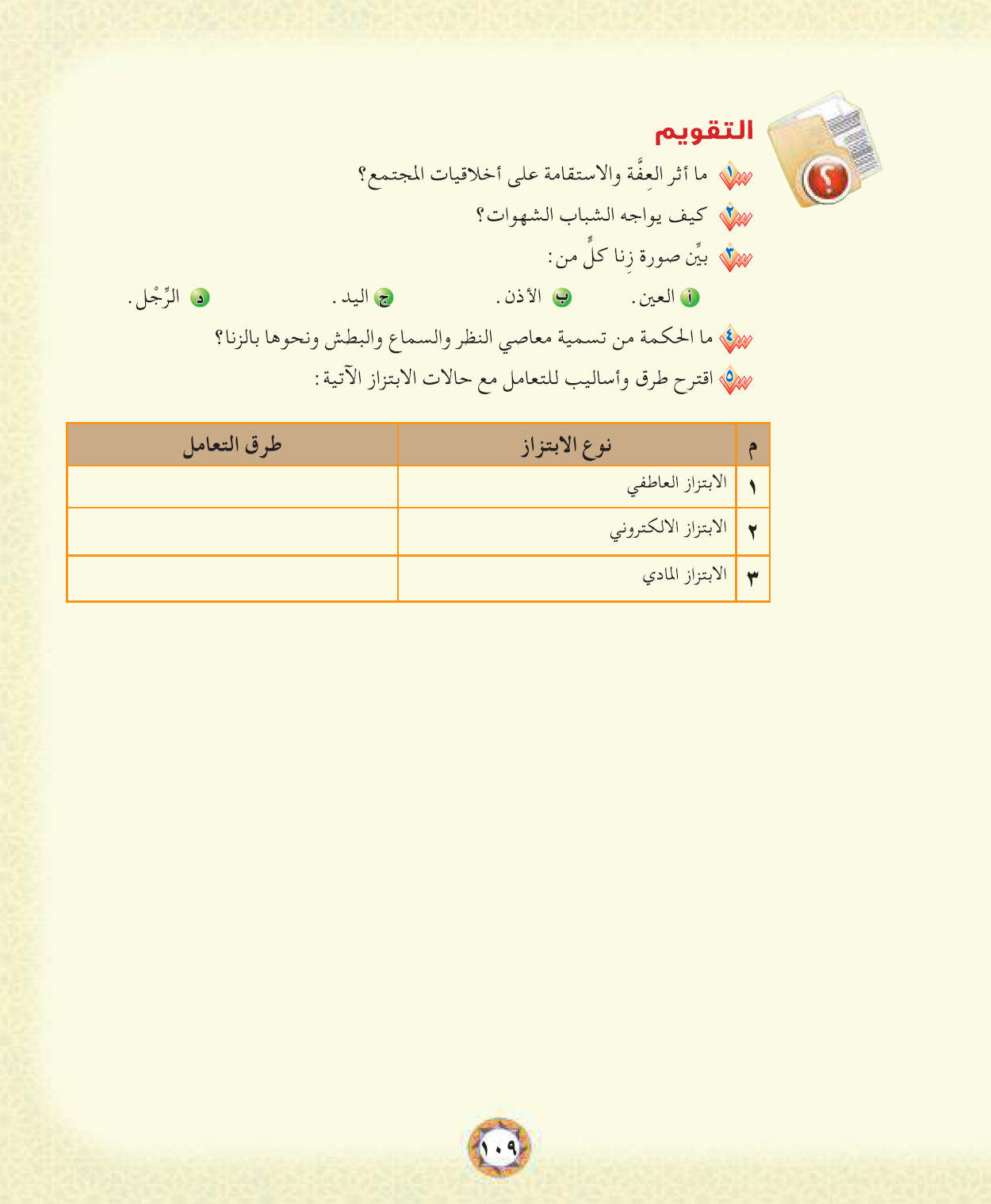 ص106
ص107
نيل محبة الناس
صيانة أعراض الناس
التعاون والتواد بين أفراده
حسن الخلق
ج1:
ج2: بالخوف من الله – الابتعاد عن مواطن الفتن – غض البصر – الزواج – البعد هن كل ما يثيرها